The digital studentimpact on university governance
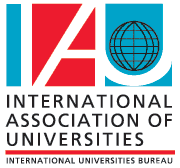 Isabelle TURMAINE
INTERNATIONAL ASSOCIATION OF UNIVERSITIES
CC-BY-SA
Outline
Today’s student
Digital natives
Lifelong learners
Latest developments in technology
Bring your own device
Learning analytics
Some issues for HEI’s governance
Access and Accessibility
Digital literacy
Questions for discussion
Today’s student
Digital native, Generation Z, iGen (following Generation Y and the Millennials):
Definition: Born from the mid-90s. Widespread usage of the internet from a young age and interacting on social media websites for a significant portion of their socializing (source: Wikipedia)
Impact: Cultural rather than technological shift
Requirements: 
Students bring their own digital world expectations to HEIs
One size fits one
Today’s student
Lifelong learning/learners, adult education, continuing education, knowledge work, personal learning environments:
Definition: ongoing, voluntary, and self-motivated" pursuit of knowledge for either personal or professional reasons (source: Wikipedia)
Impact: Changes in student cohorts
Requirements: 
Flexible/ Short courses that respond to the needs of the labour market
One size fits one
Latest developments in technology
Latest developments in technology
New Media Consortium Horizons Report: 2016 Higher Education Edition
Identifies and describes developments in technology likely to have a large impact over the coming 5 years in education around the globe
Research conducted by international (16 countries from all continents, Europe: Germany; Greece; Spain; UK) expert panel
Highlights 6 key trends, 6 challenges, 6 developments 
Choice of 2 developments linked to students with time to adoption of one year or less
Latest developments in technology
Bring your own device
Advantages:
Reflects the contemporary lifestyle
Reduces overall technology spending
Issues to be addressed:
Multi-support content (all devices including mobile phones)
Security risks
Equity issue
Latest developments in technology
Learning analytics
Advantages:
Improved pedagogies
Personalized learning experience
Student success
Issues to be addressed:
Security risks
Ethical and privacy issues
Issues for HEI’s governance
By Calixtocapi (Own work) CC BY-SA 4.0
Issues for HEI’s governance
Access and Equity/Accessibility
IAU Statement on Equitable Access, Success and Quality
While universities should « Mainstream the assessment of prior and experimential learning as well as blended, distance and e-learning into the admission and credit accumulation processes »
They should at the same time « Facilitate access to learning, respond to diverse learning needs and increase outreach by the appropriate and effective use of a variety of delivery modes » 
http://www.iau-aiu.net/sites/all/files/IAU%20Policy%20statement%20on%20Equitable%20access%20Final%20version%20August%202008%20Eng_0.pdf
Issues for HEI’s governance
Access and Accessibility
Guidelines for Accessible Information (IAU and partners)
With all documents for learning being firstly produced in electronic format and with an increasing number of information producers (including students);
With an estimation from the WHO that 15% of the world’s population is having some sort of disability;
Need for an easy to implement tool for practitionners to produce accessible information for learning from inception: The Guidelines. http://www.ict4ial.eu/
Issues for HEI’s governance
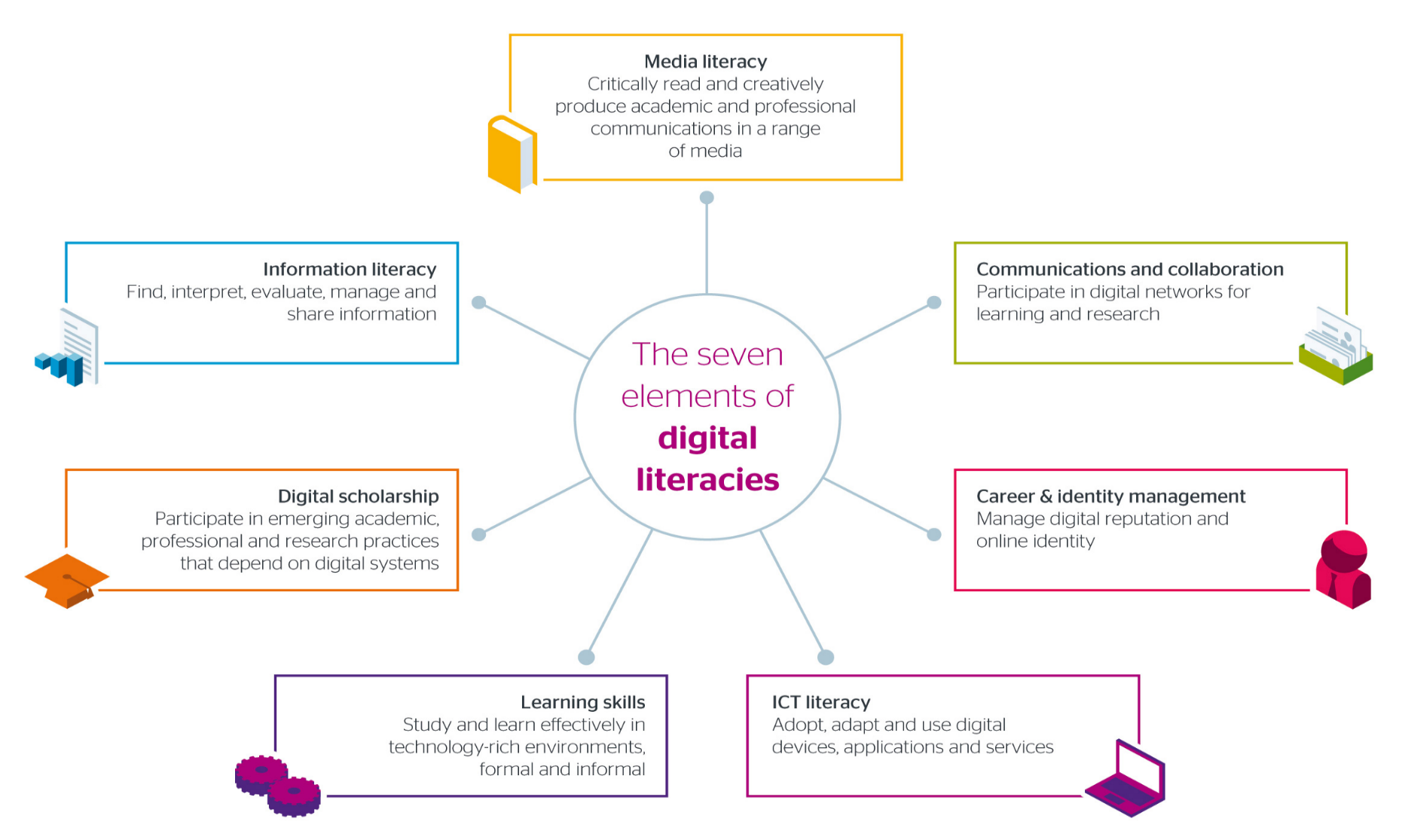 By Jisc CC BY-NC-ND
Issues for HEI’s governance
Digital Literacy
Short definition: The knowledge, skills and confidence to use the available technology and devices to deliver the outcomes wanted.
Today’s students know how to use their own device and social media for socializing well but seldom possess the skills to use ICT in a learning context in the most effective manner.
Need to invest in training.
Questions for discussion
By Nevit Dilmen CC BY-SA 3.0
Questions for discussion
Have you adopted an ICT strategy with the aim to improve the student’s experience and learning outcomes?
What is in your opinion the main improvement that can be brought by ICTs to your students?
Do you measure it? What has worked well/ failed? 
How does your institution engage with students in ICT matters? 
Are they given a role or a remit in the discussions on your institution’s ICT strategy?
How does communication with students on ICT developments at your university work?